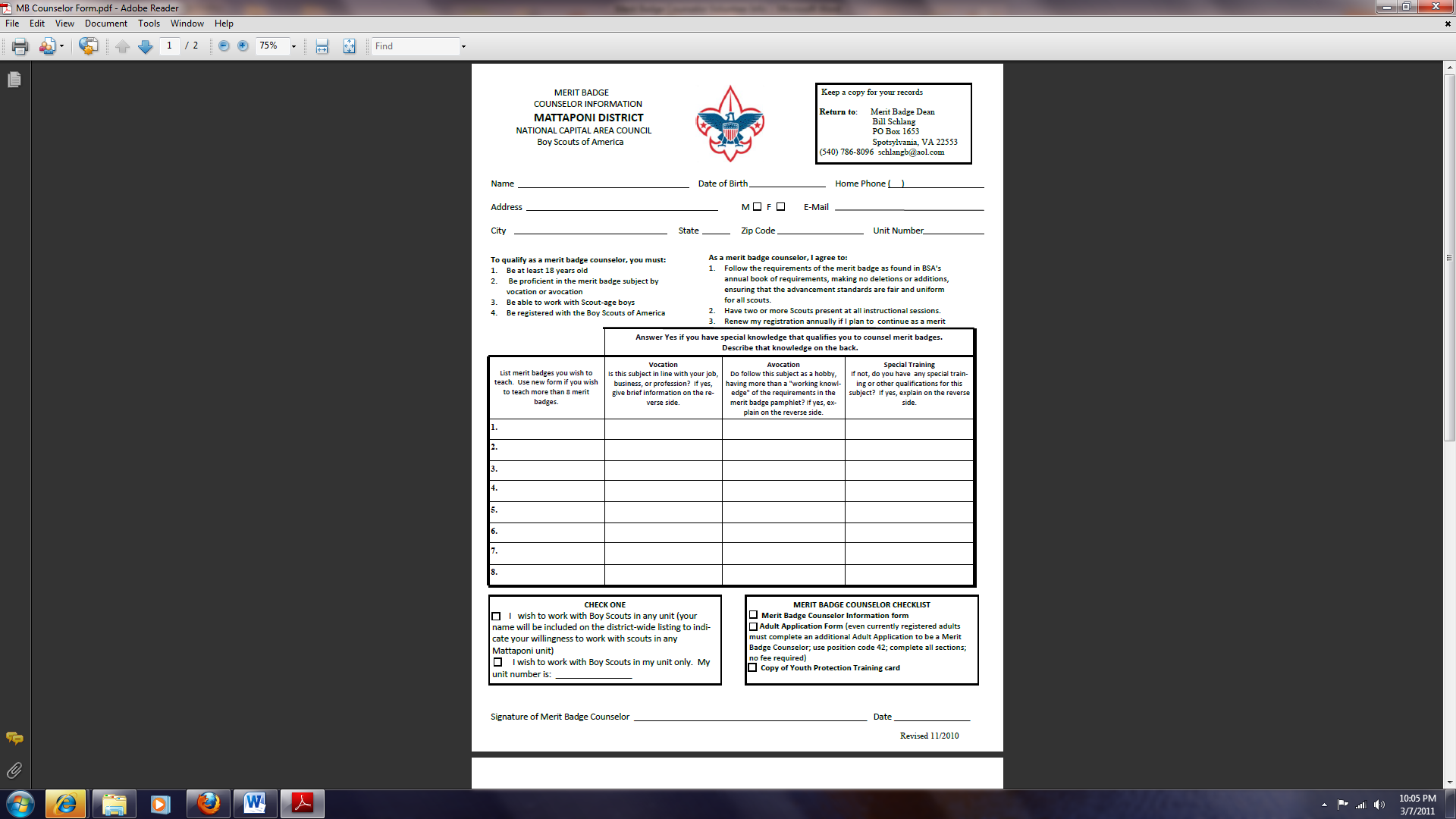 Keep a copy for your records

Return to:   __________
                     T1140 MBC Coordinator
                     tel.:
                     email:
MERIT BADGE                       COUNSELOR INFORMATION
OLD DOMINION DISTRICT
NATIONAL CAPITAL AREA COUNCIL
Boy Scouts of America
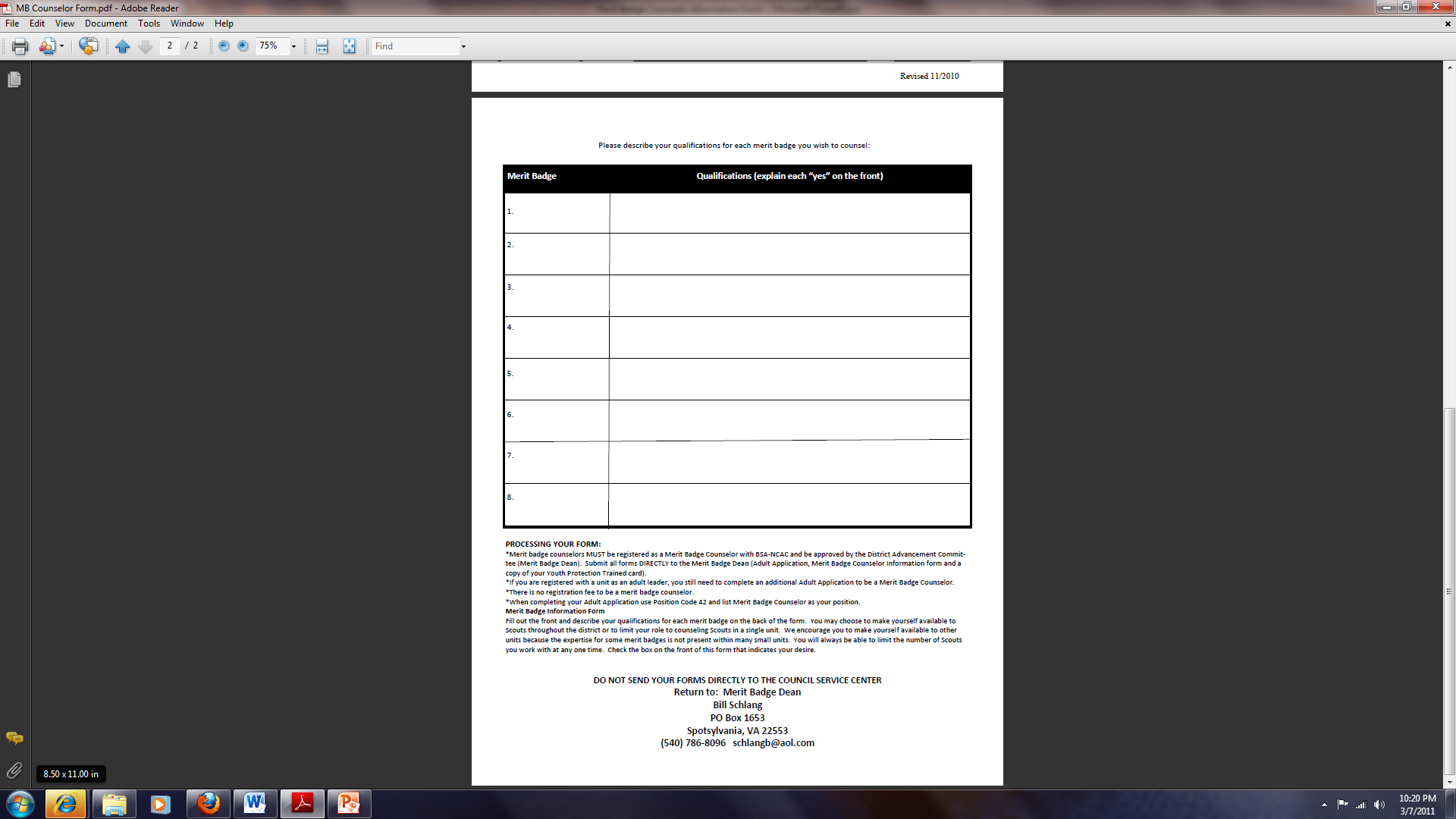 Keep a copy for your records

Return to:   __________
                     T1140 MBC Coordinator
                     tel.:
                     email: